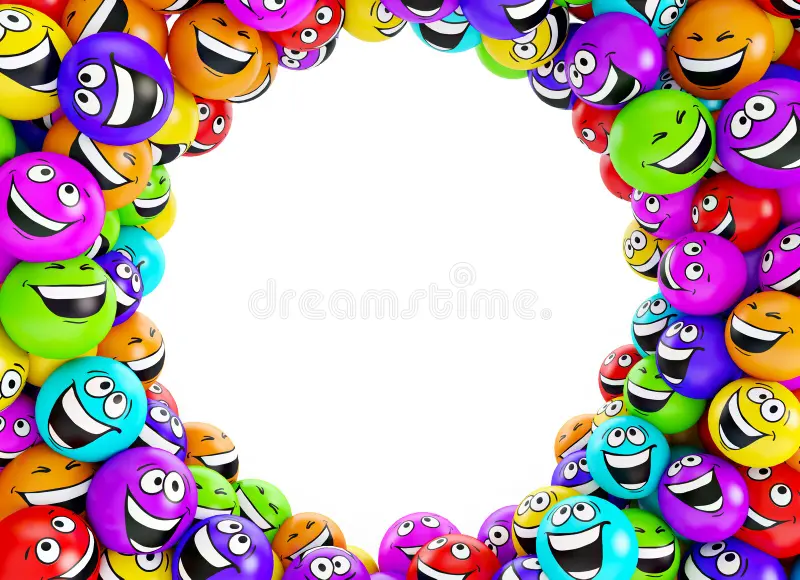 LET’S START!
Saturday
The 21st of October.
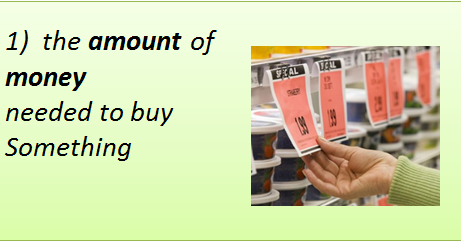 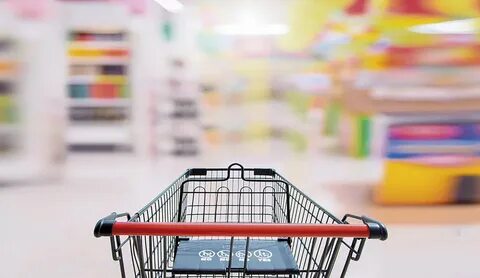 Saturday
The 21st of October.
price
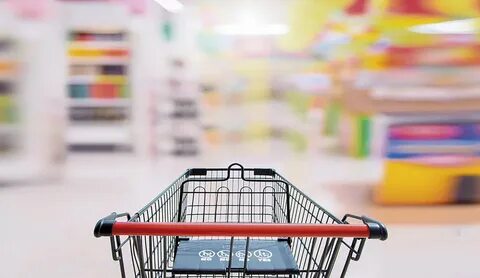 Saturday
The 21st of October.
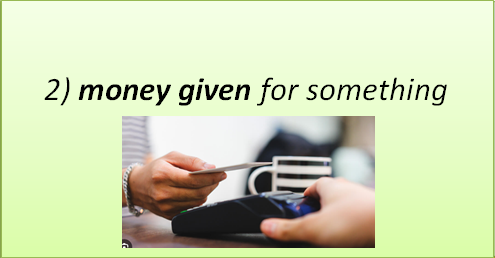 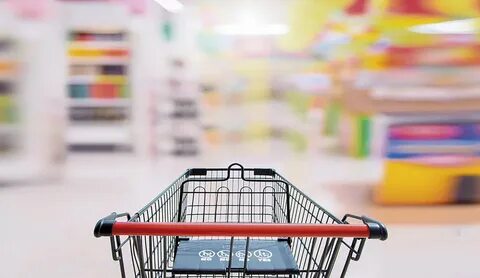 Saturday
The 21st of October.
payment
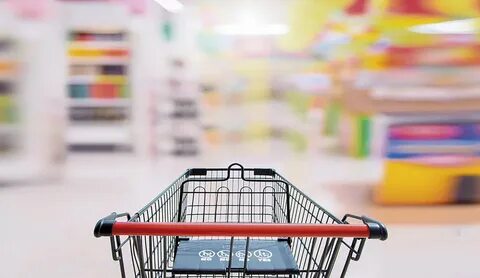 Saturday
The 21st of October.
3) everything for eating
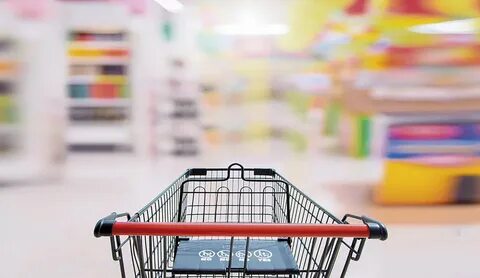 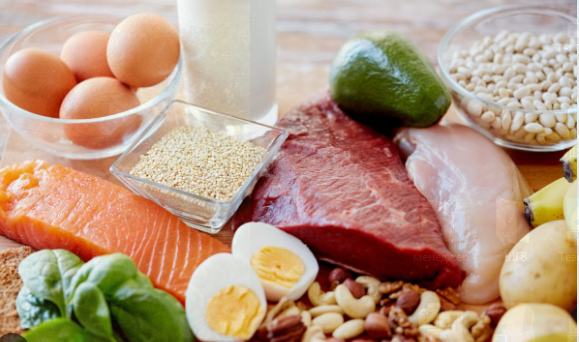 Saturday
The 21st of October.
food
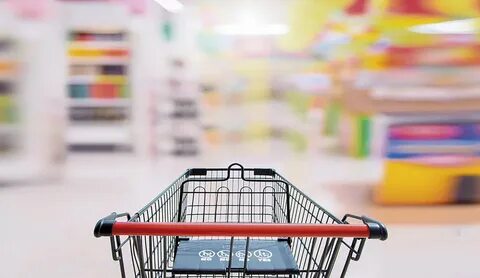 Saturday
The 21st of October.
4) a large metal 
basket in shops
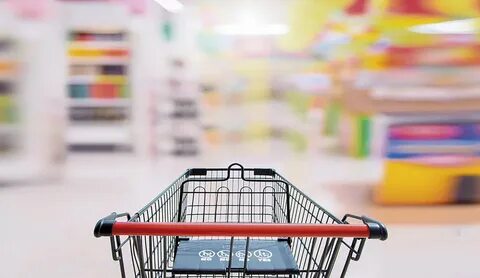 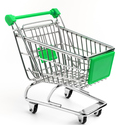 Saturday
The 21st of October.
trolley
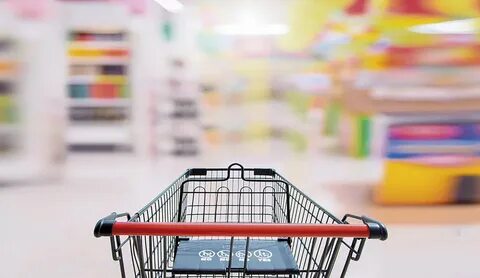 Saturday
The 21st of October.
5) a self-service shop offering a wide variety of food
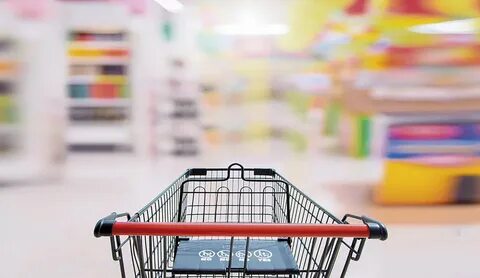 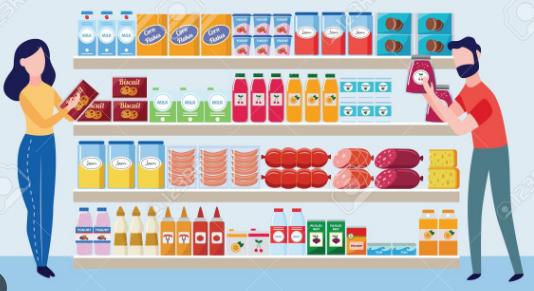 Saturday
The 21st of October.
supermarket
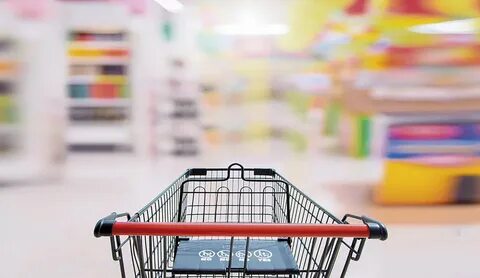 Saturday
The 21st of October.
6) to get by paying money for
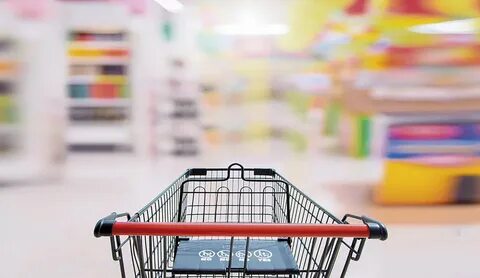 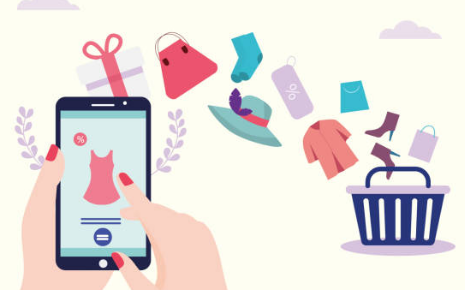 Saturday
The 21st of October.
buy
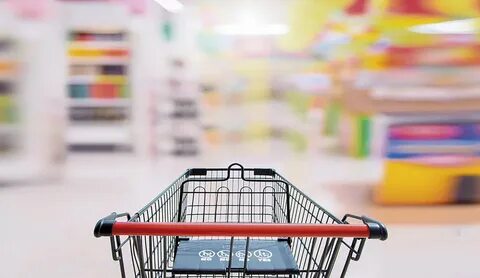 Saturday
The 21st of October.
7) to set aside money for future
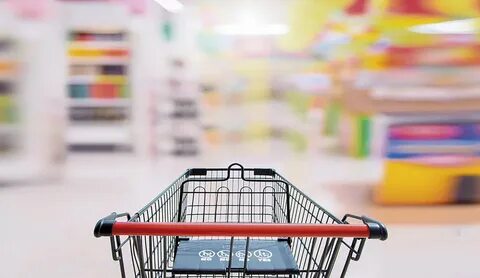 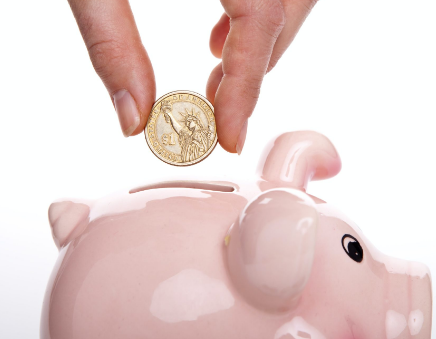 Saturday
The 21st of October.
save
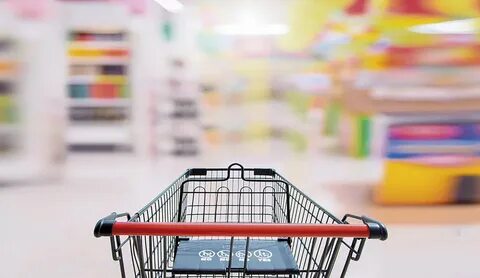 Saturday
The 21st of October.
8) a list of the things 
that you 
want to buy
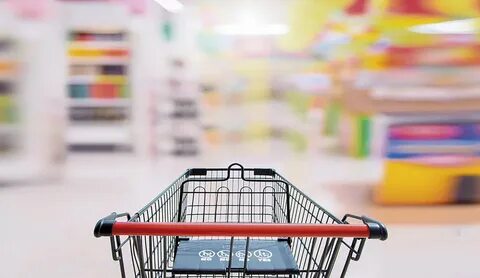 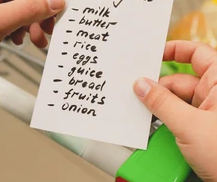 Saturday
The 21st of October.
Clever Shopping
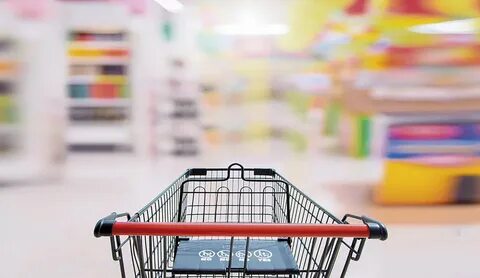 1) price 2) payment 3) food 4) trolley 5) supermarket 6) buy 7) save 8) shopping list
Saturday
The 21st of October.
Clever Shopping
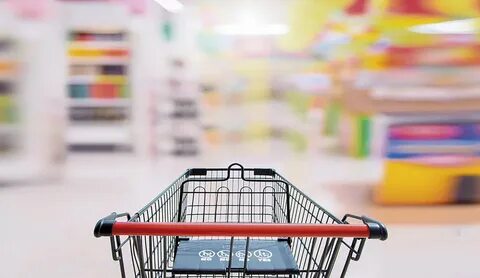 ?
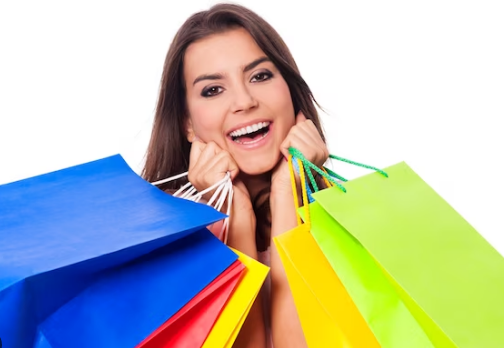 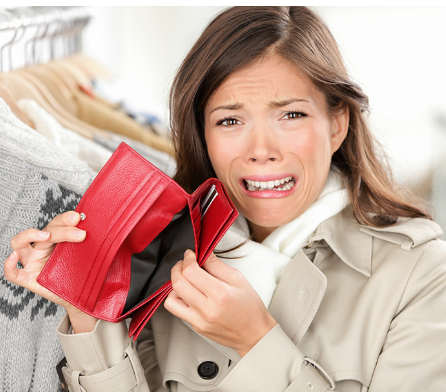 Saturday
The 21st of October.
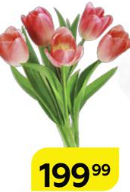 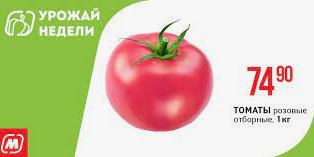 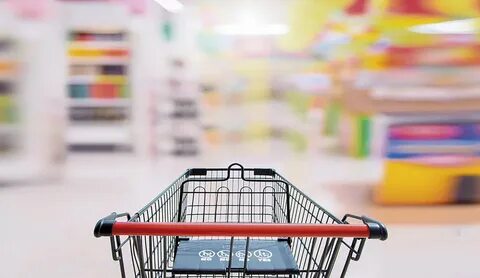 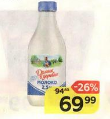 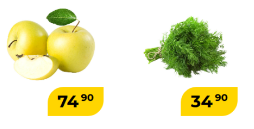 Saturday
The 21st of October.
1) Flowers are the most expensive.
2) Apples are the cheapest.
3) Tomatoes are  the most popular.
4) Milk has the special price.
1
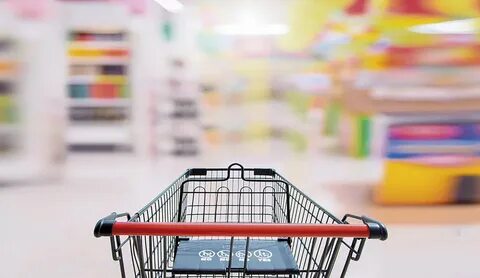 1
1
1
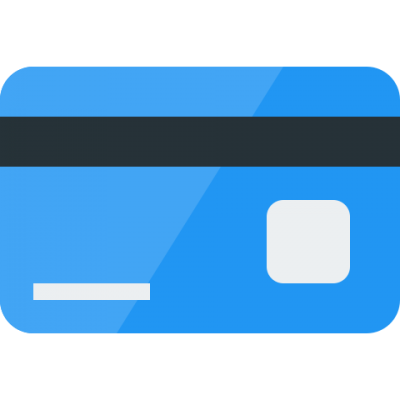 Saturday
The 21st of October.
Task 1
Task 2
Task 3
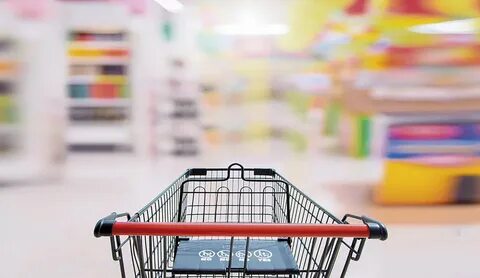 Balance
4 points
Balance
Balance
difficult
difficult
difficult
easy
easy
easy
Saturday
The 21st of October.
There are different currencies
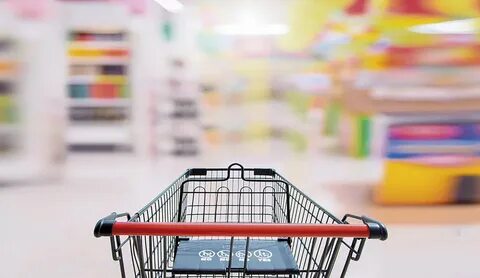 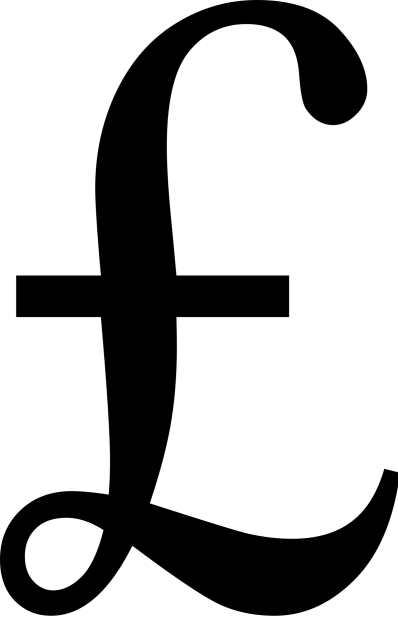 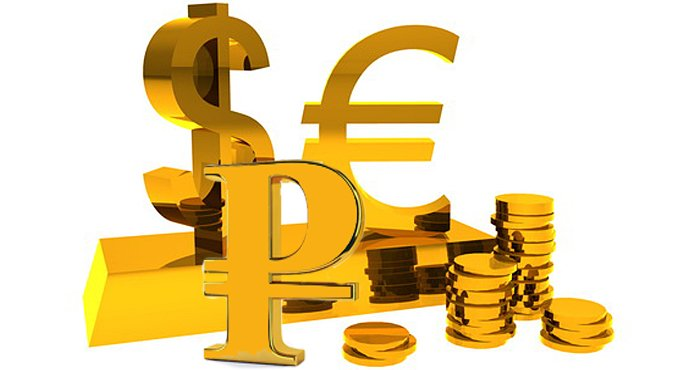 Saturday
The 21st of October.
You have got 5£. How many rubles will you get if the currency rate is 120 rubles for one pound.


5*120= 600
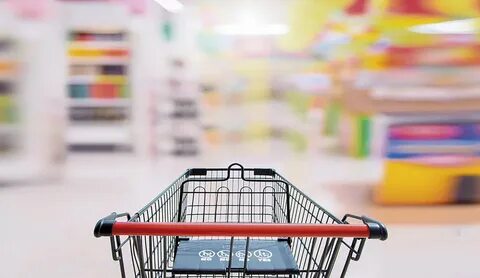 2
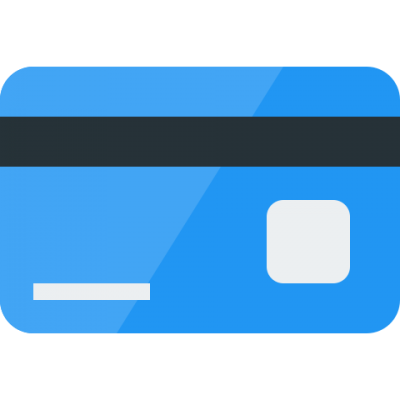 Saturday
The 21st of October.
Task 1
Task 2
Task 3
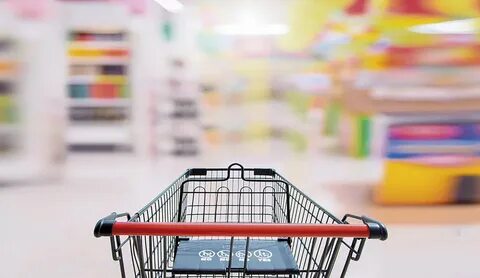 Balance
4 points
Balance
2 points
Balance
difficult
difficult
difficult
easy
easy
easy
LET’S GO SHOPPING!
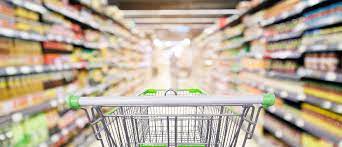 Saturday
The 21st of October.
Shopping list

A loaf of bread
A bottle of milk
A box of tea
A kilo of apples
A packet of flour
Let’s go shopping!
You have 
600 rubles 
and a shopping list
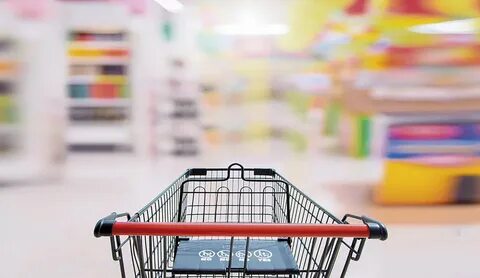 Saturday
The 21st of October.
Group work criteria:
Listen to your classmates
Read English
Write English
Speak English
Help your group
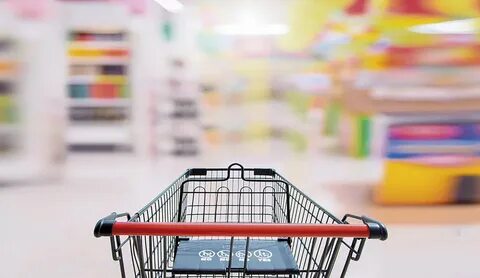 1
1
1
1
1
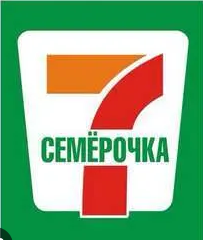 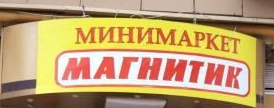 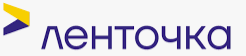 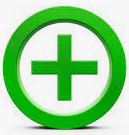 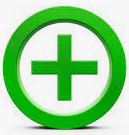 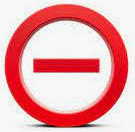 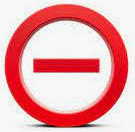 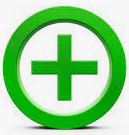 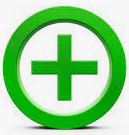 Saturday
The 21st of October.
Group work criteria:
Listen to your classmates
Read English
Write English
Speak English
Help your group
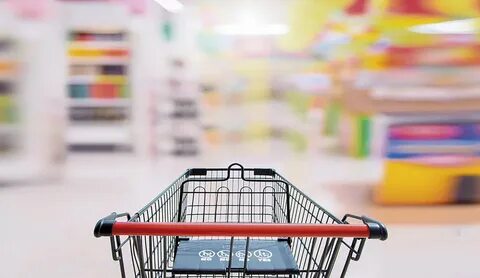 1
1
1
1
1
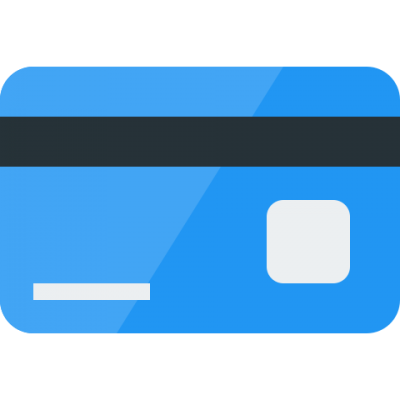 Saturday
The 21st of October.
Task 1
Task 2
Task 3
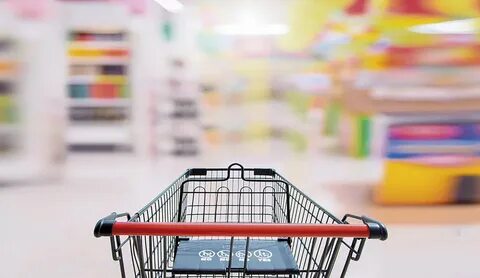 Balance
4 points
Balance
2 points
Balance
5 points
difficult
difficult
difficult
easy
easy
easy
Saturday
The 21st of October.
Clever Shopping
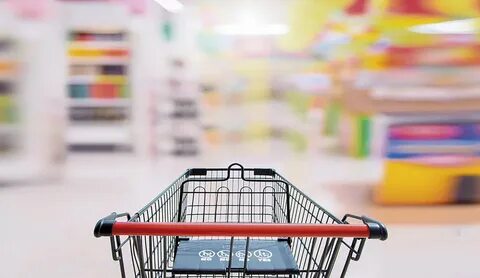 ?
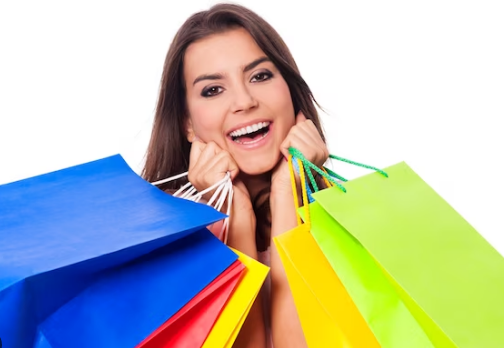 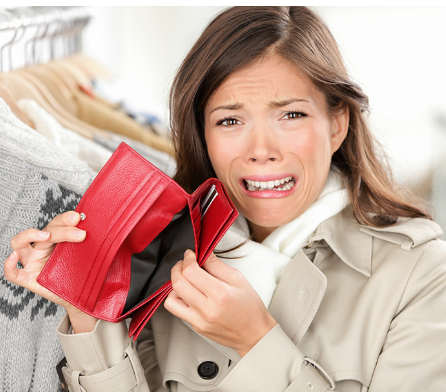 Saturday
The 21st of October.
Clever Shopping
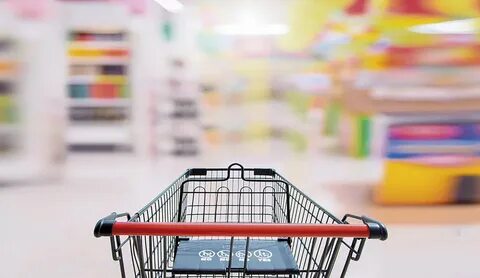 Analyze prices
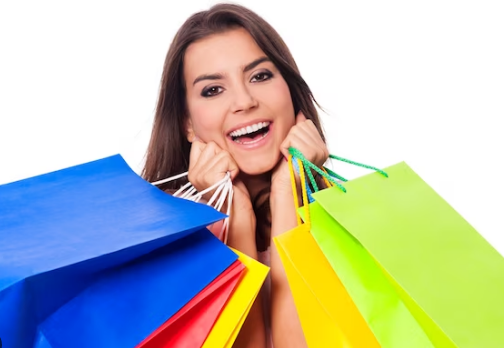 Analyze goods
Choose the best shop
SAVE MONEY
Saturday
The 21st of October.
HOMEWORK: 
Choose the best shop to buy clothes
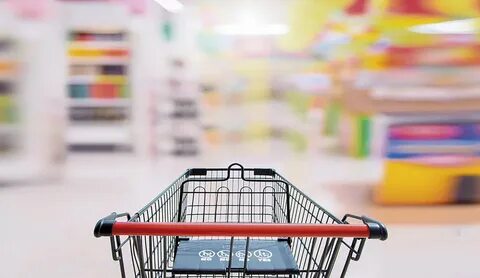 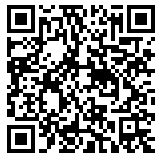 Saturday
The 21st of October.
LESSON PROFIT:
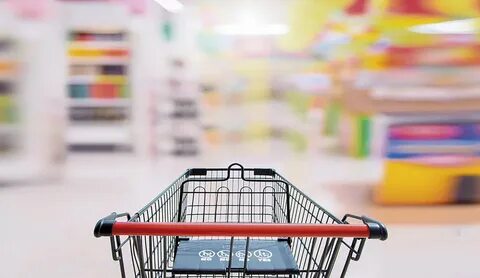 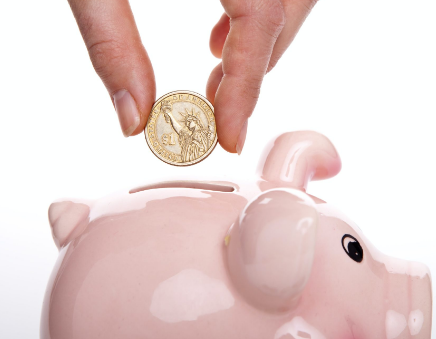 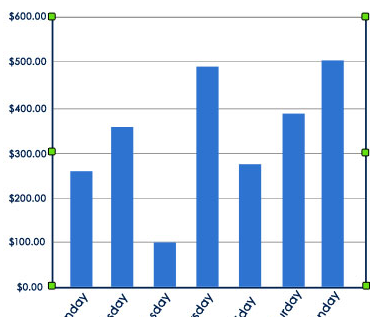 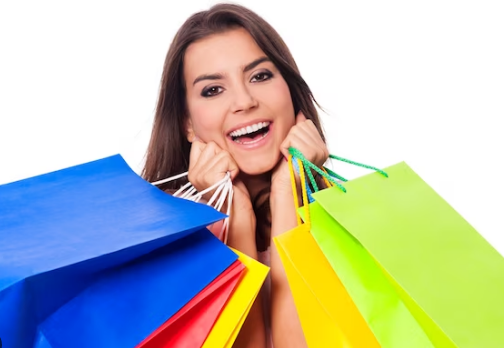 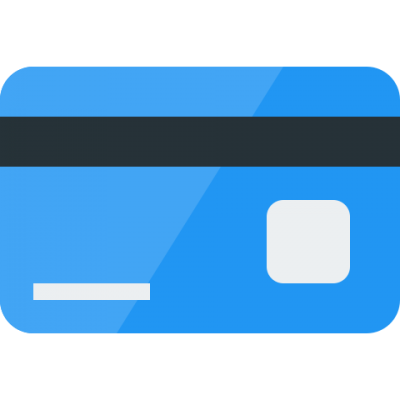 Saturday
The 21st of October.
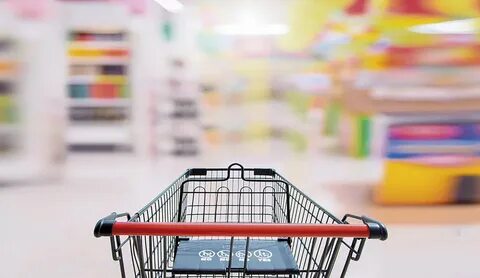 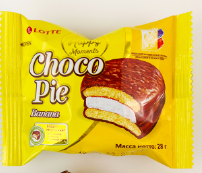 Total Balance
10-11= “5”
Total Balance
8-9= 
“4”
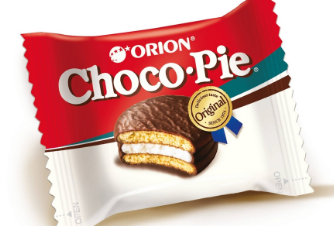 difficult
easy